Planning Advisory Service (PAS) & Department for Energy Security and Net Zero (DESNZ)
Joint Webinar on Planning Performance Agreements (PPAs) presented by Peter Ford (PAS) and Steve Densley (DESNZ)
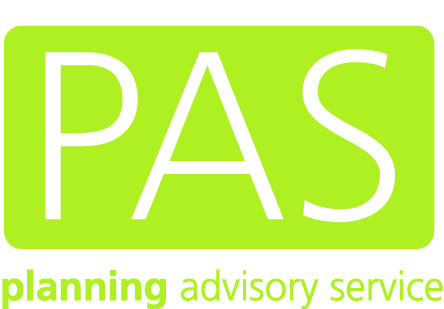 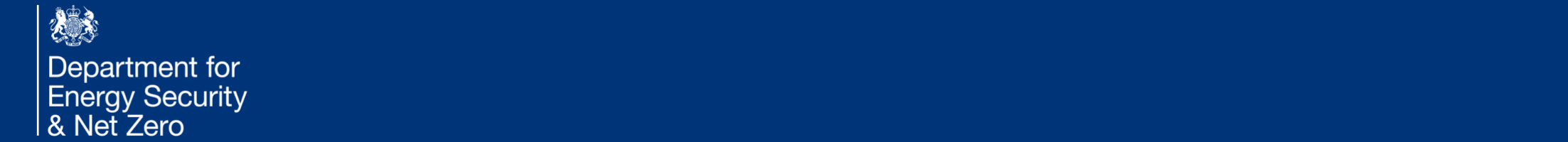 Housekeeping
The session will be recorded
The recording will be shared internally and externally following the meeting
Q&A will take place at the end – please put questions in the chat
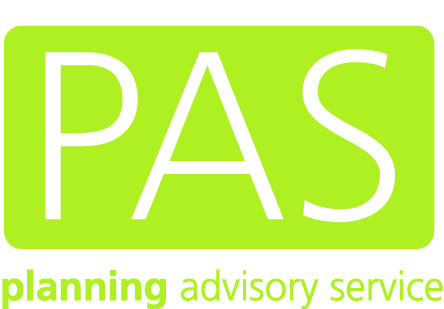 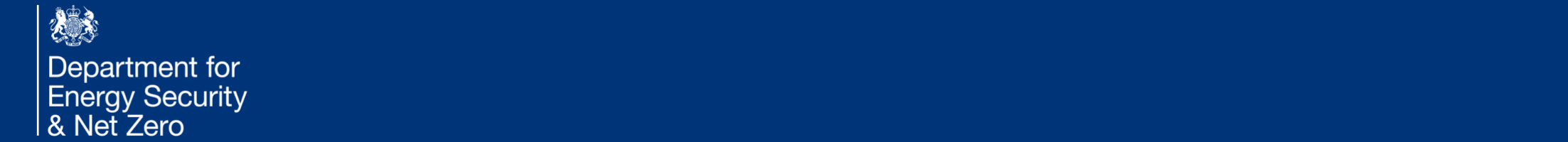 Introducing the Department
The Department for Energy Security and Net Zero will provide dedicated leadership focused on delivering security of energy supply, ensuring properly functioning markets, greater energy efficiency and seizing the opportunities of net zero to lead the world in new green industries.
We launched the Net Zero Innovation Portfolio in 2021 (NZIP) to focus on 10 priority themes.
Energy Storage and Flexibility 
Future Offshore Wind 
Advanced Nuclear 
Bioenergy 
Industry 
Hydrogen 
Advanced Carbon Capture Usage and Storage 
Greenhouse Gas Removal 
Homes and Buildings 
Disruptive Technologies
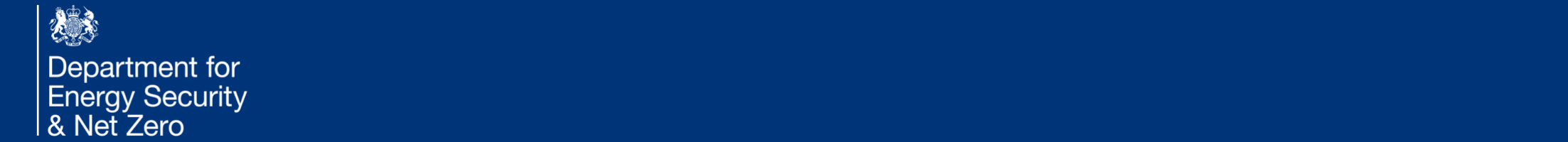 Introducing the Department
The portfolio has 6 strategic objectives
Support the development and demonstration of new energy technologies, systems and processes.
Stimulate private sector investment in the most promising mid- to late-stage low-carbon innovations facilitating commercialisation.
Maximise international coordination and collaboration opportunities to achieve a timely and effective low carbon transition.
Maintain the UK’s international leadership in areas that will benefit the UK clean energy sector.
Ensure UK net zero policies are based on the most up-to-date and robust technical evidence.
Drive international action on climate change by promoting research and innovation efforts to drive down costs globally and build new markets.
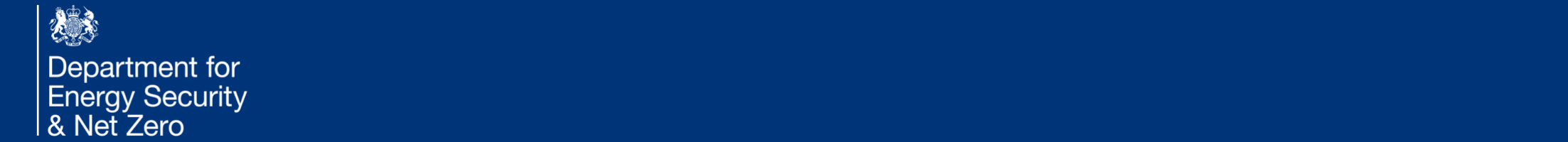 Why do we need to work with PAS?
Entering the demonstration phase.
Need to start building “stuff” to prove the innovations work.
Innovations need to be scalable and commercially viable.
In many cases building these demonstrator projects requires planning permission.
Construction and demonstration must take place within a strict timescale to comply with government spending policy (SR)
Delays in obtaining planning permission can lead to the failure of a project that has taken years of work and £millions in investment
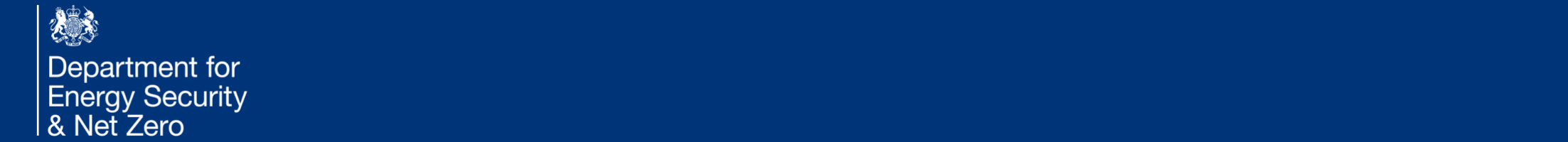 Why would planning permission fail?
Lack of knowledge
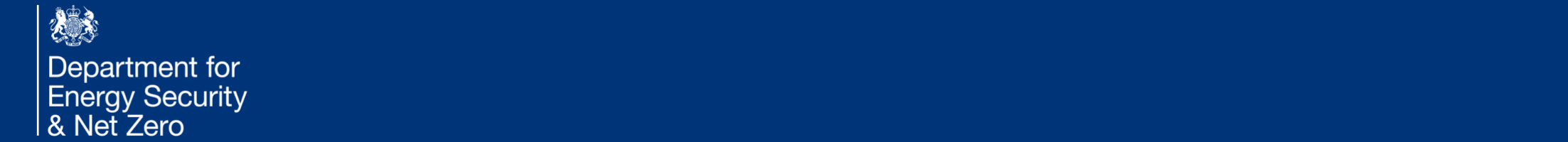